Webinar : Qué es el IIBA?

Expositor : Miguel LLontop
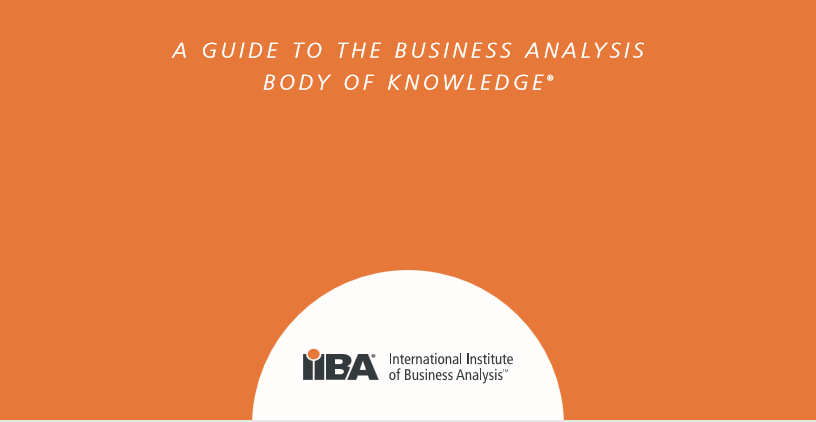 Capitulo IIBA
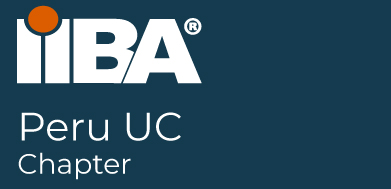 Agenda
Qué es IIBA 
Propósito del IIBA
West Región 
Peru UC Chapter
Que es el análisis de negocio (BA)?
BABOK y áreas de conocimiento
Análisis de negocio y gestión de proyectos
Valor del BA : Salary Survey BA 2018
Certificaciones
Membresías y Voluntariado
-    Preguntas?
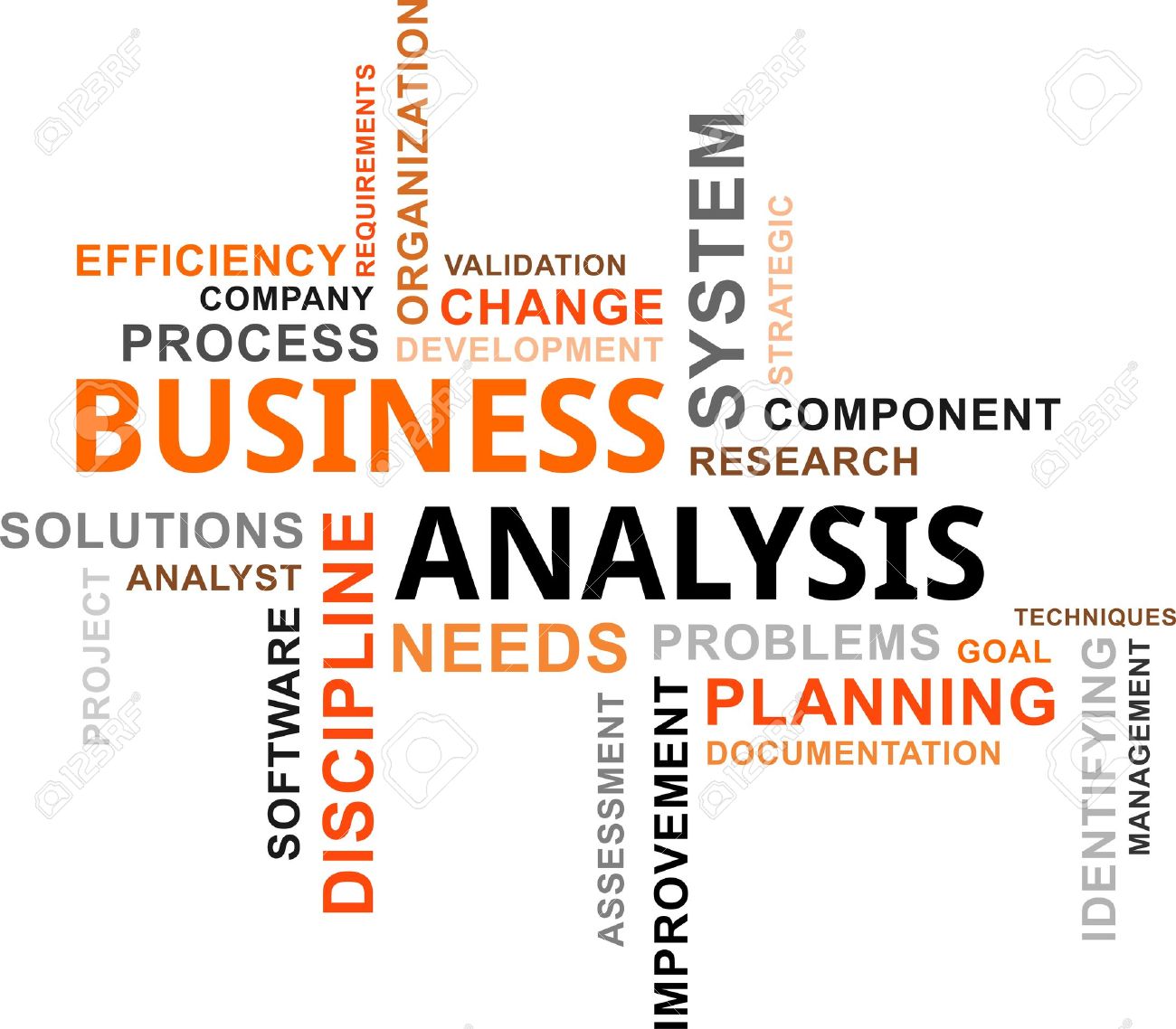 Miguel Llontop Mejía
MBA,PMP,CBAP,SMC,SDC,SAFE
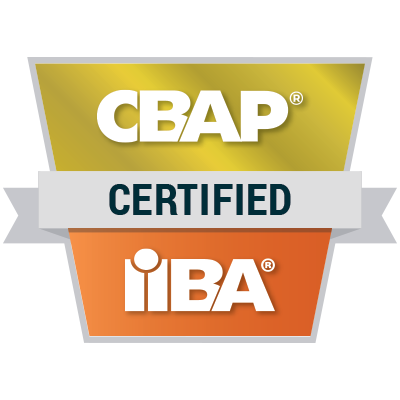 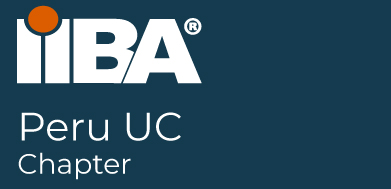 Datos
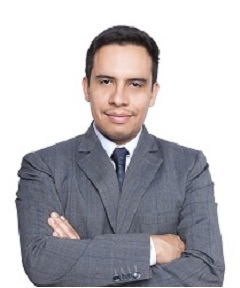 Educación:

Ingeniero Industrial por la Universidad de Lima.

MBA por EAE Business School / Universidad Rey Juan Carlos- Spain.

PMP por PMI Institute – USA

CBAP por IIBA – Canada

SAFE analyst por Scaled Agile – USA

Scrum Master and Scrum Developer by Scrum Study


Experiencia:

Portafolio Manager en Pacifico Seguros - Actualidad

PMO en BBVA Continental

Especialista de proyectos en Ripley S.A.
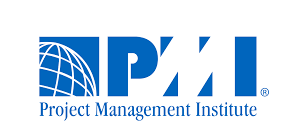 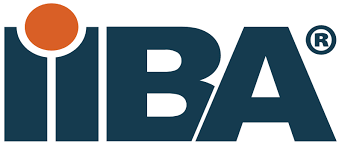 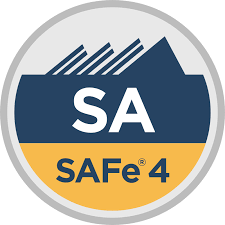 Miguel Ángel Llontop Mejía
MBA,PMP,CBAP,SMC,SDC,SAFE 
Vicepresidente del capitulo IIBA PERU UC
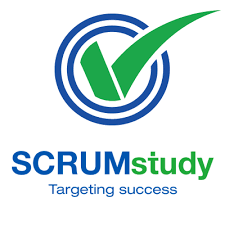 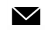 millontop@pacifico.com.pe

/miguelllontop
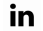 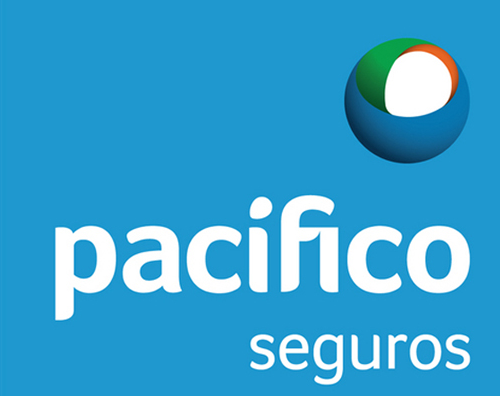 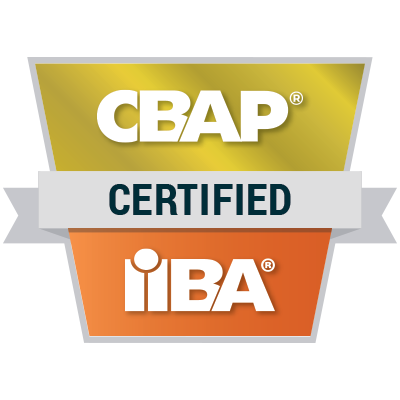 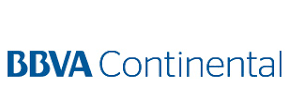 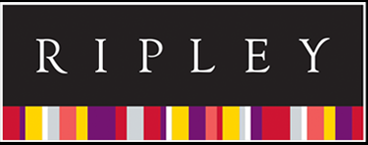 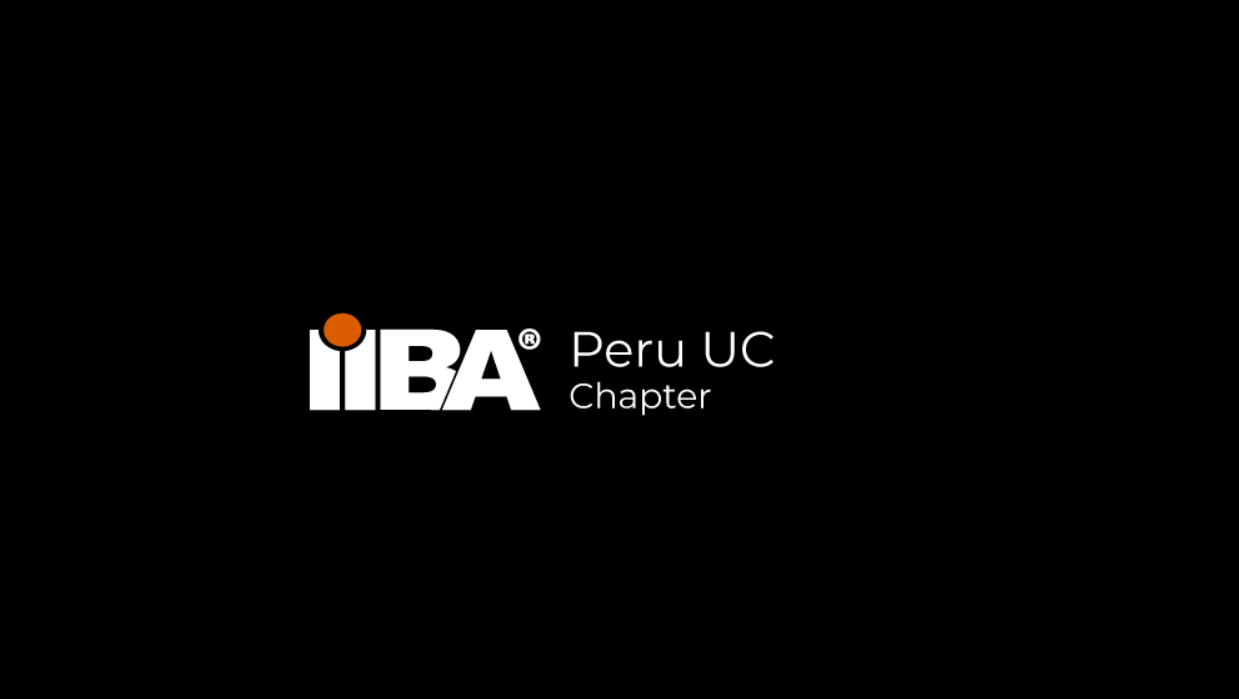 ¿Qué es IIBA?
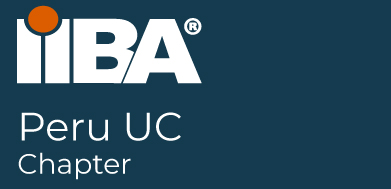 Capitulo IIBA
IIBA y su historia
International Institute of Business Analysis
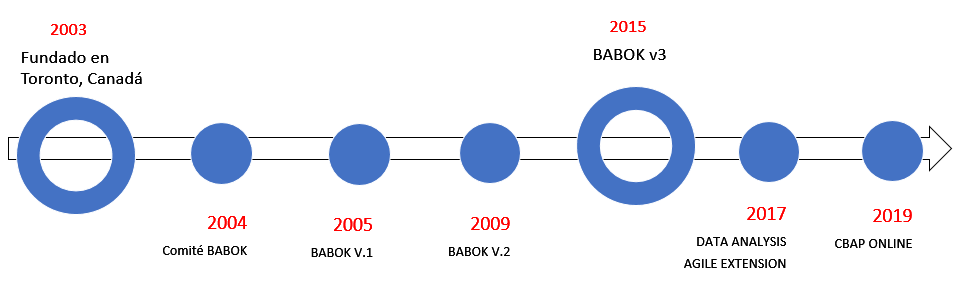 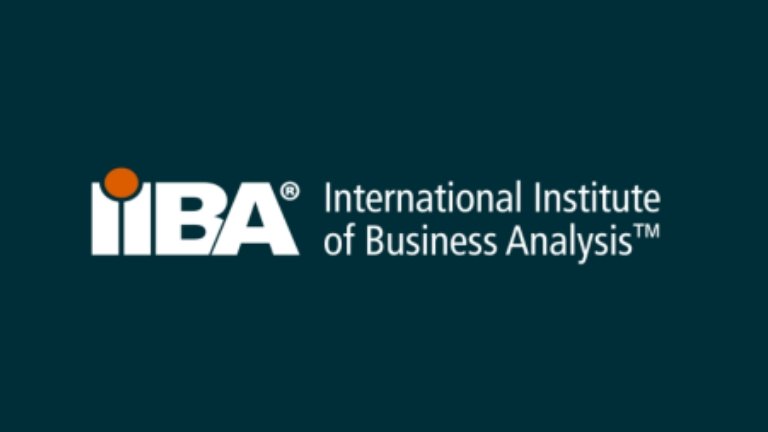 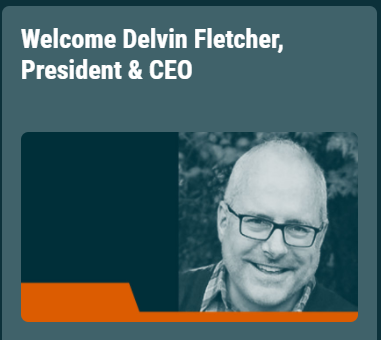 A la fecha cuenta con mas de 29,000 miembros en 110 países del mundo.

117 capítulos en el mundo.
Miguel Llontop Mejía
MBA,PMP,CBAP,SMC,SDC,SAFE
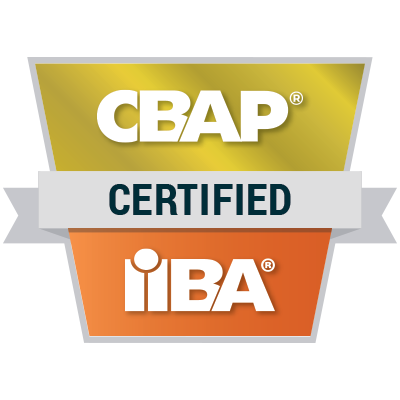 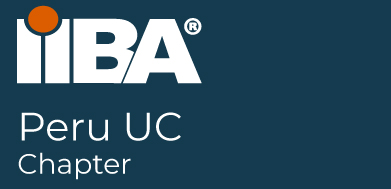 Capitulo IIBA
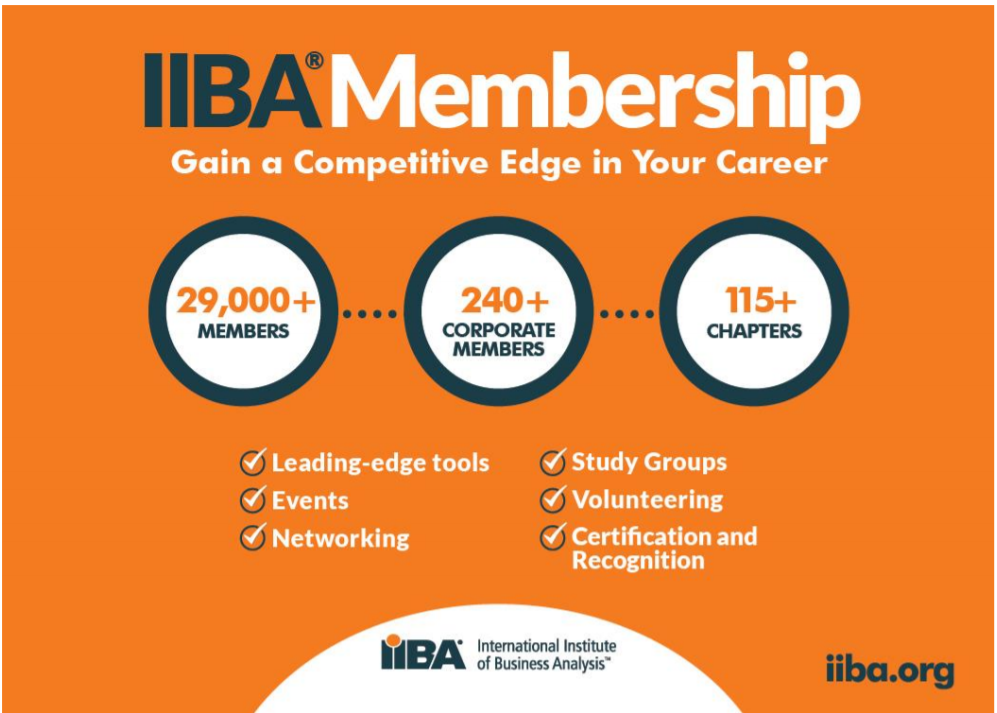 Miguel Llontop Mejía
MBA,PMP,CBAP,SMC,SDC,SAFE
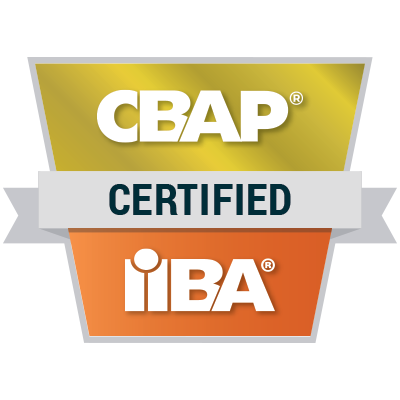 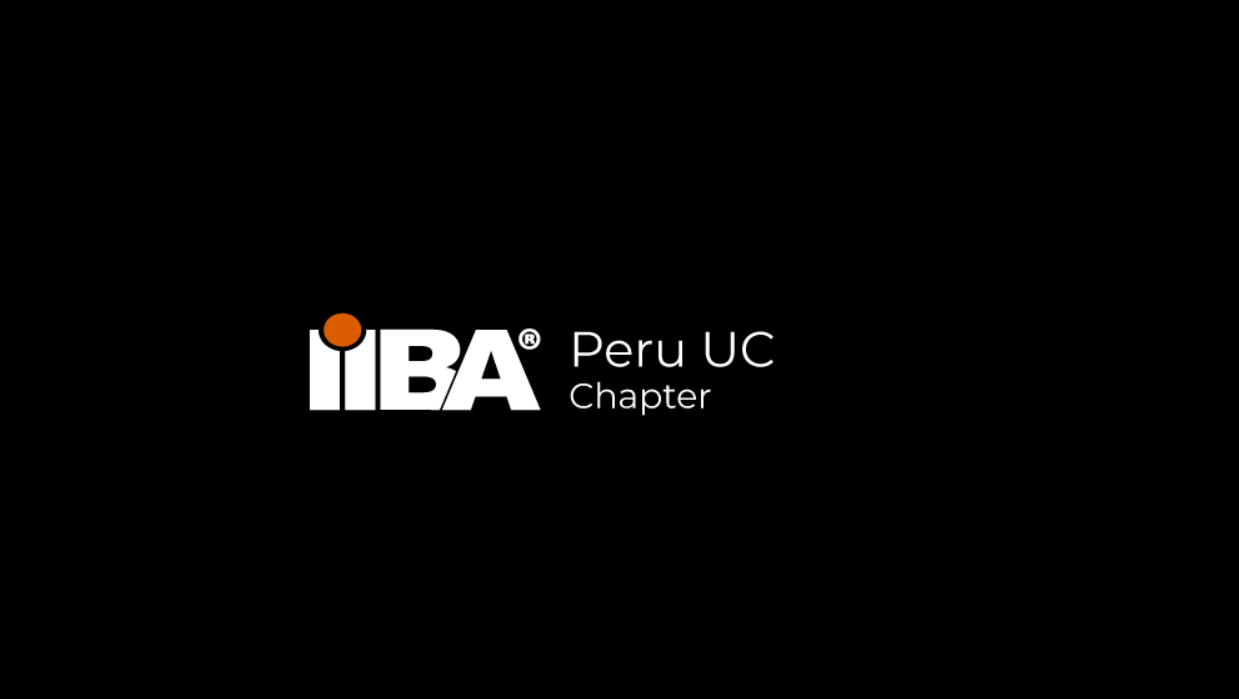 ¿Cuál el propósito del IIBA?
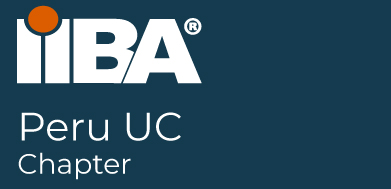 Capitulo IIBA
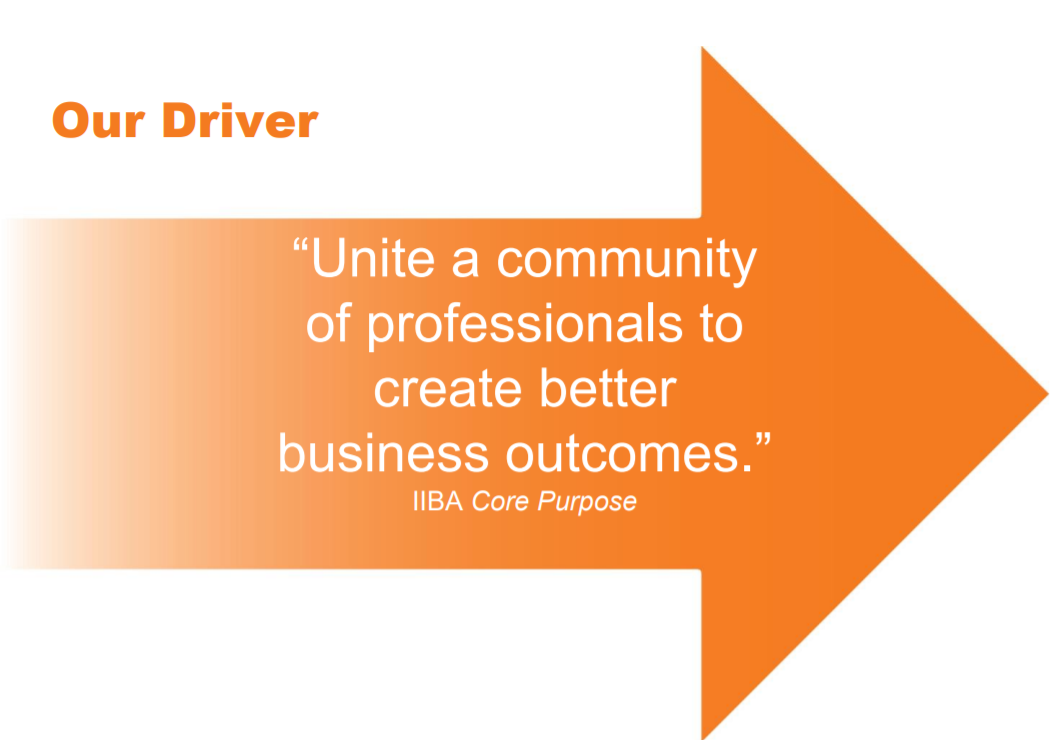 Miguel Llontop Mejía
MBA,PMP,CBAP,SMC,SDC,SAFE
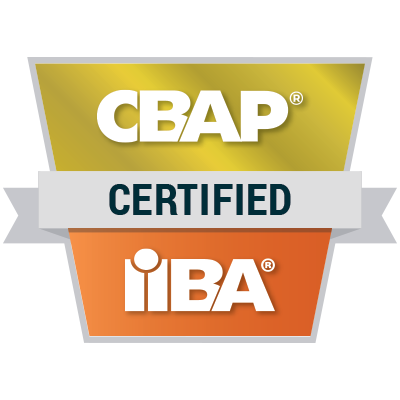 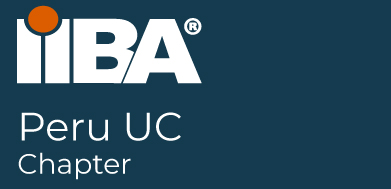 Capitulo IIBA
Propósito IIBA
“ Crear y desarrollar conciencia y reconocimiento del valor y contribución del Analista de Negocio”.

“Definir el cuerpo de conocimiento del análisis de negocio – BABOK( Business Analysis Body Knowledge)”.

“ Proporcionar un foro para compartir el conocimiento y contribuir a la profesión del análisis de negocio”

Reconocimiento publico y certificación de profesionales calificados a través de un programa de certificación reconocido.
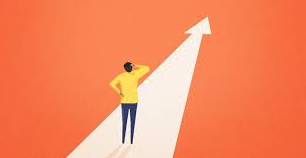 Miguel Llontop Mejía
MBA,PMP,CBAP,SMC,SDC,SAFE
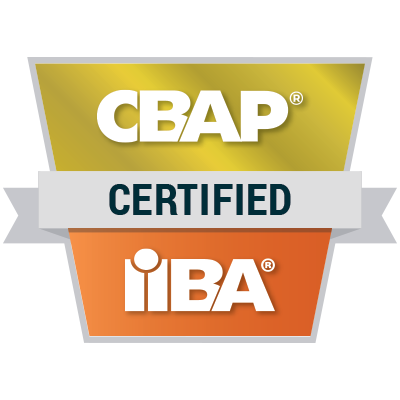 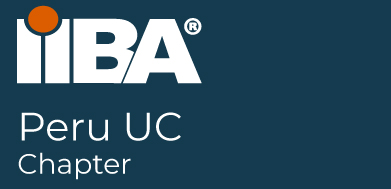 Capitulo IIBA
West Region
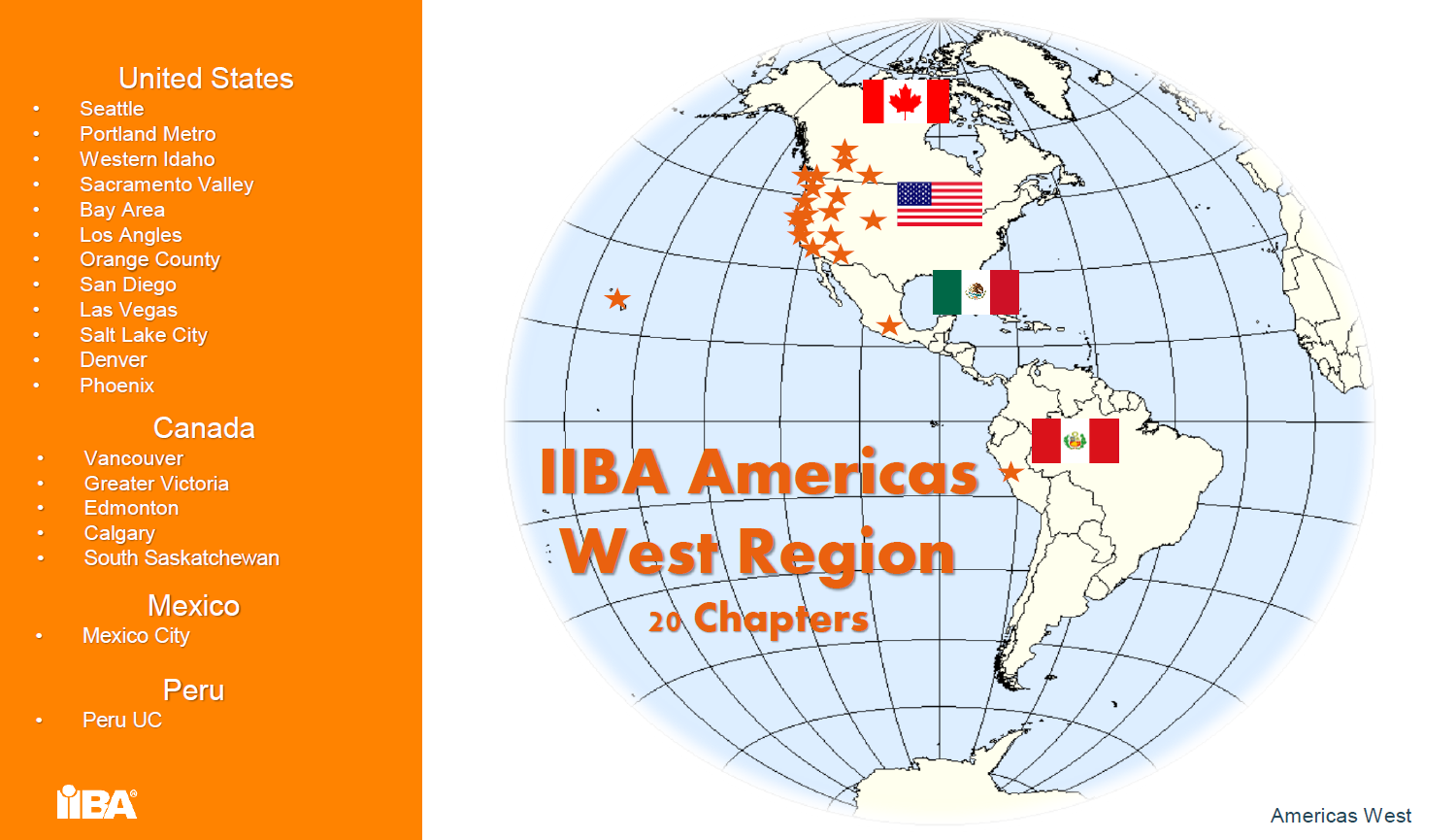 Miguel Llontop Mejía
MBA,PMP,CBAP,SMC,SDC,SAFE
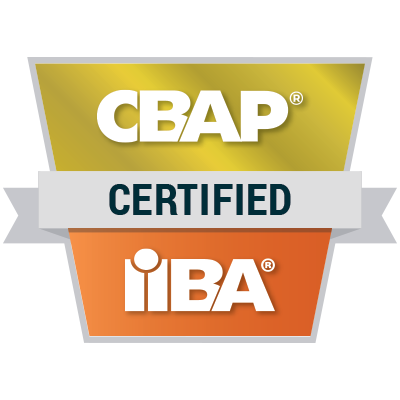 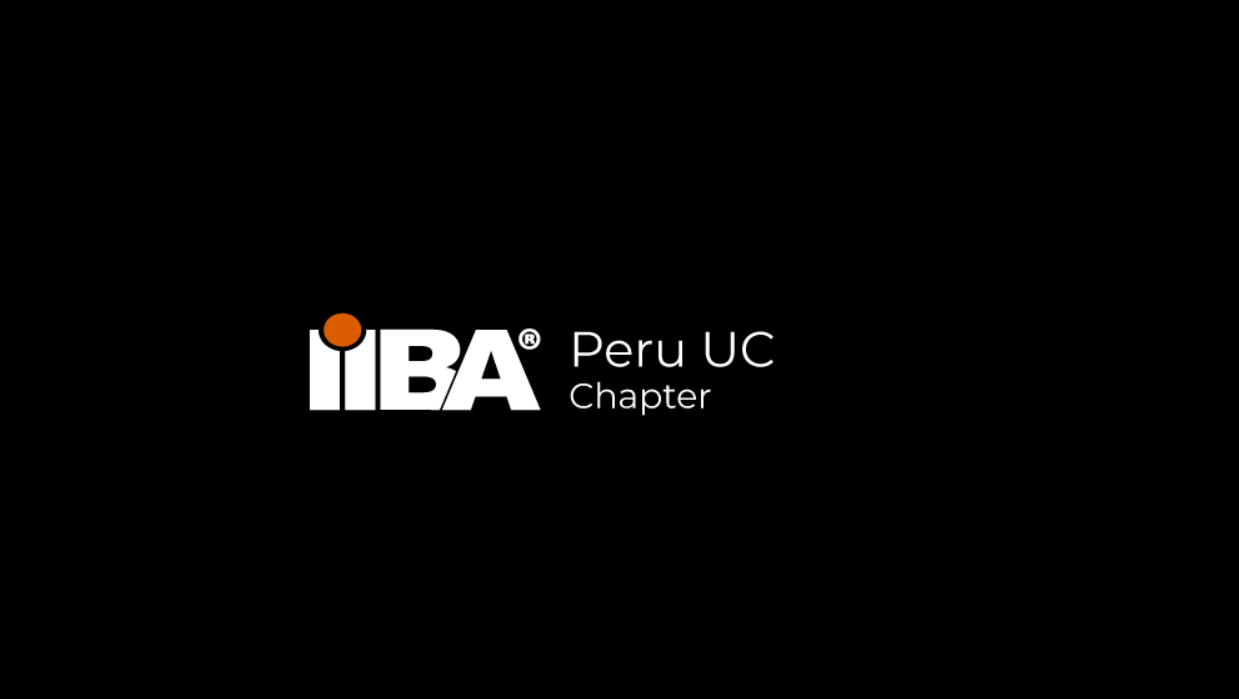 EL EQUIPO
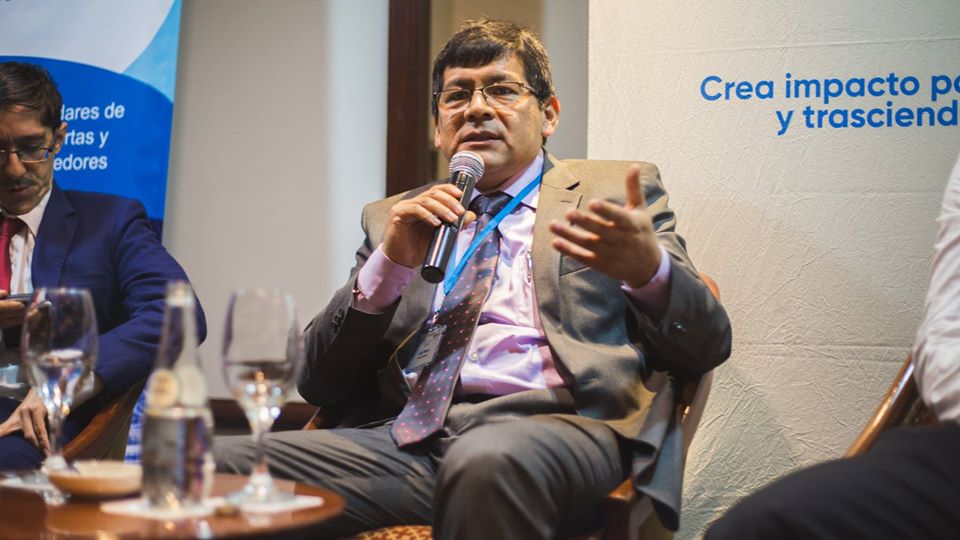 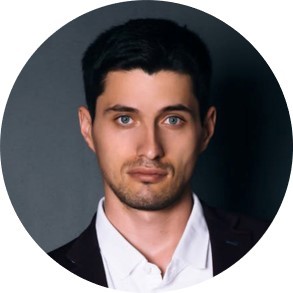 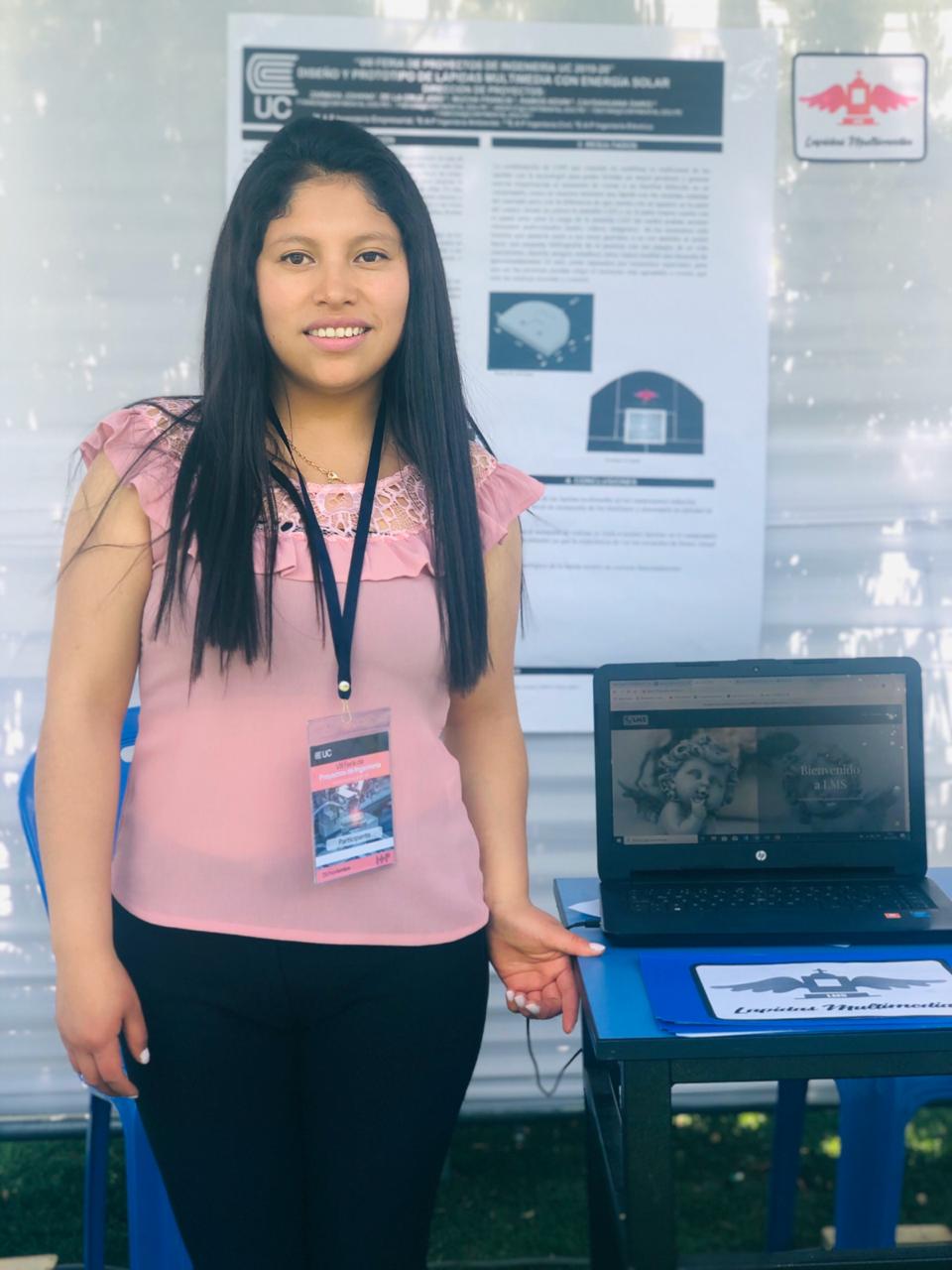 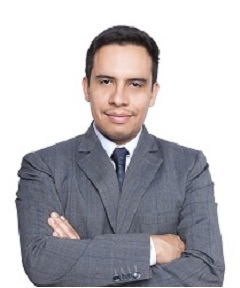 Miguel Llontop
Vicepresidente
Johana Zaravia
Secretaria
Luis Flores
Presidente
EL EQUIPO
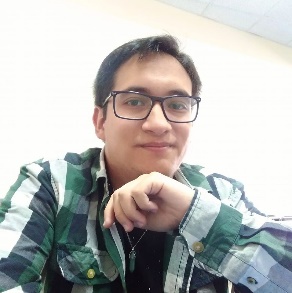 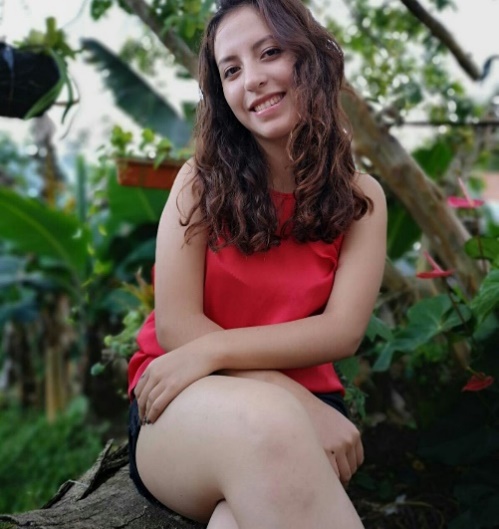 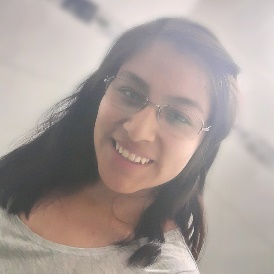 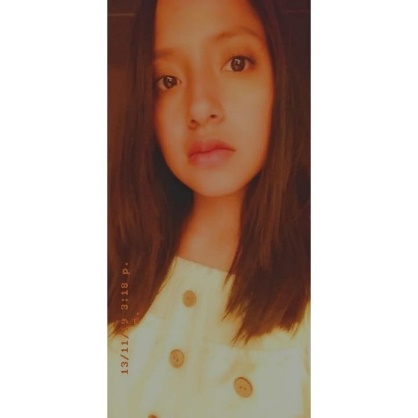 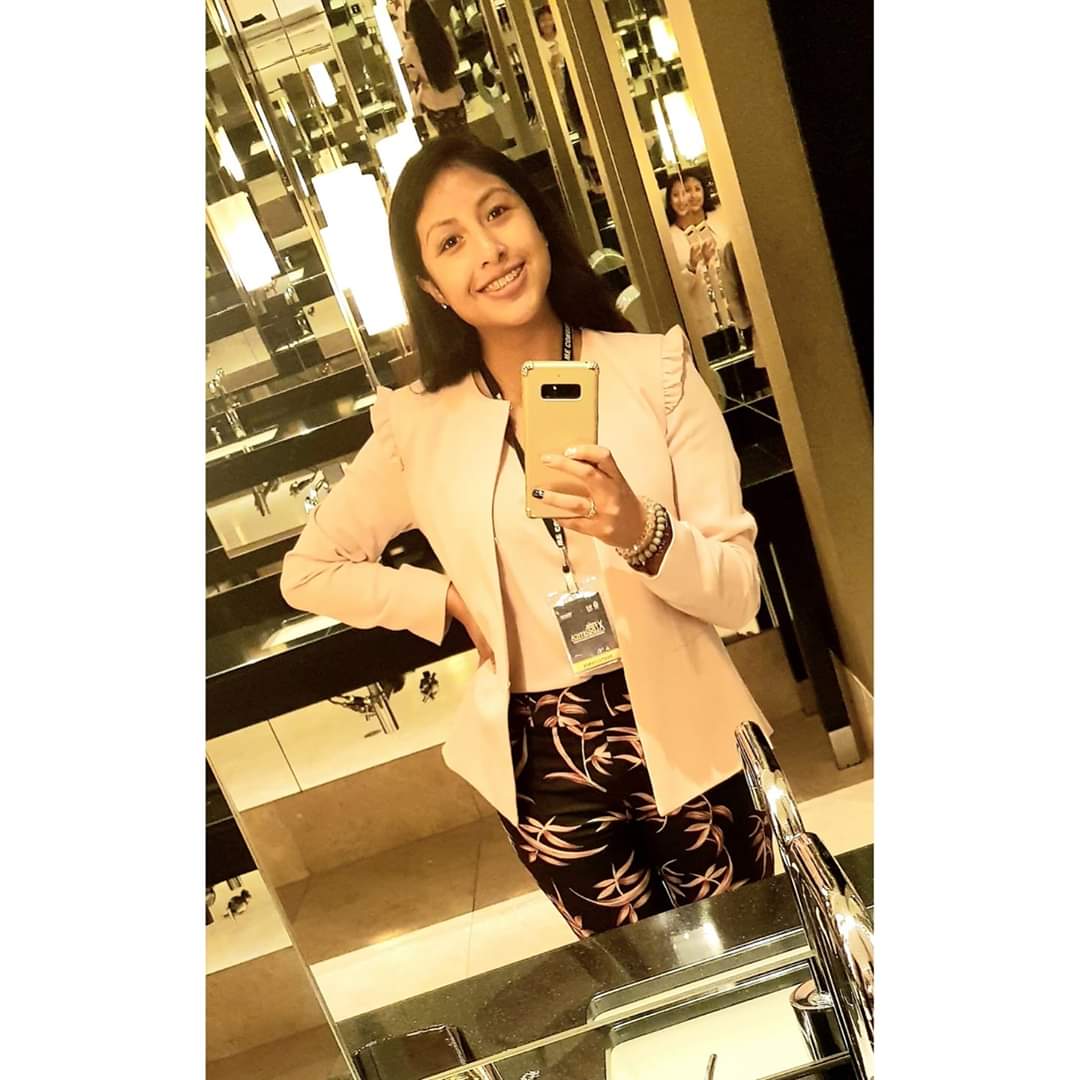 Jhoselyn Lloclla
Fernando Regalado
Valeria Barrenechea
Selene Aliaga
Daniela Maraví
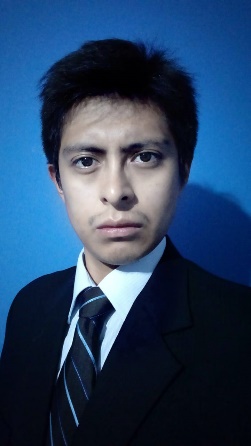 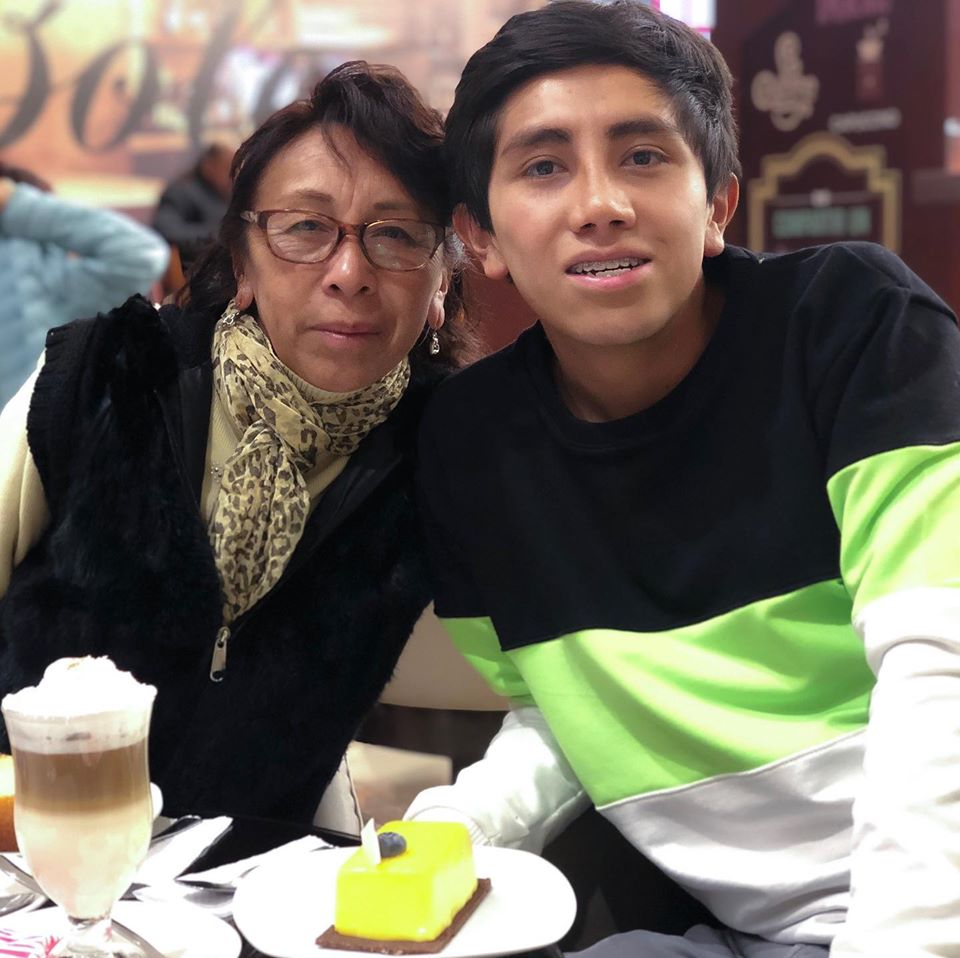 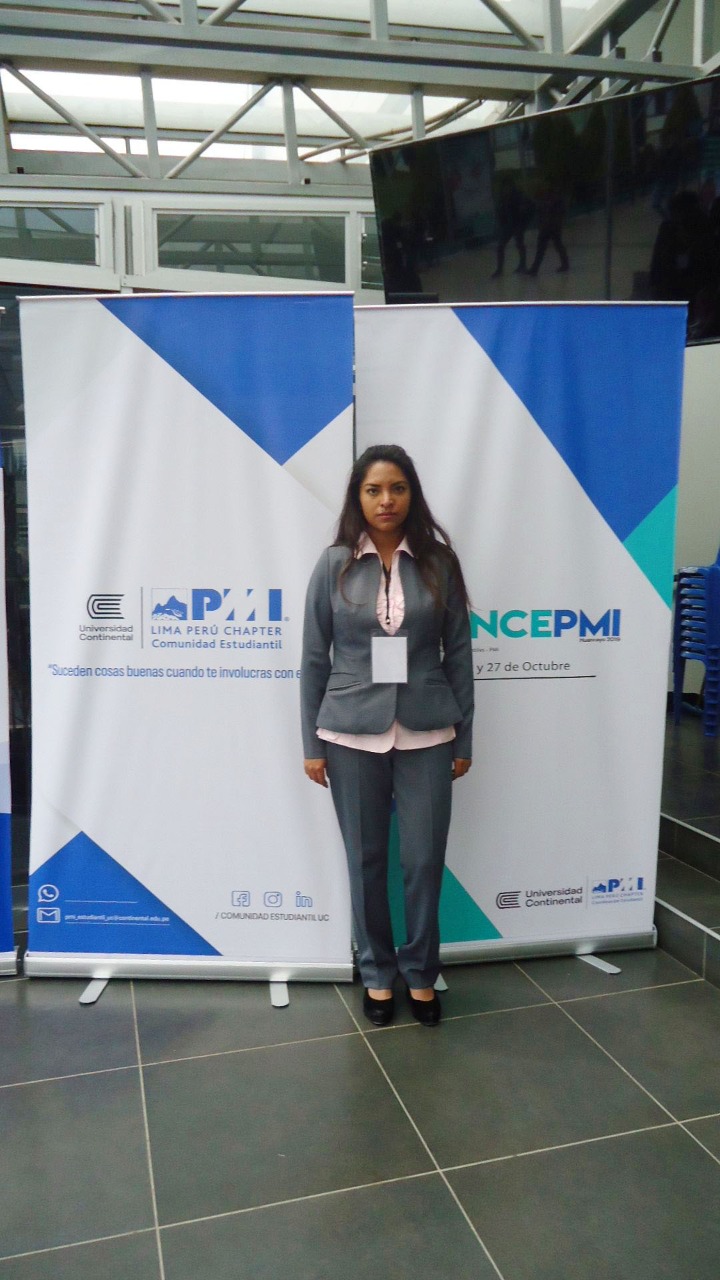 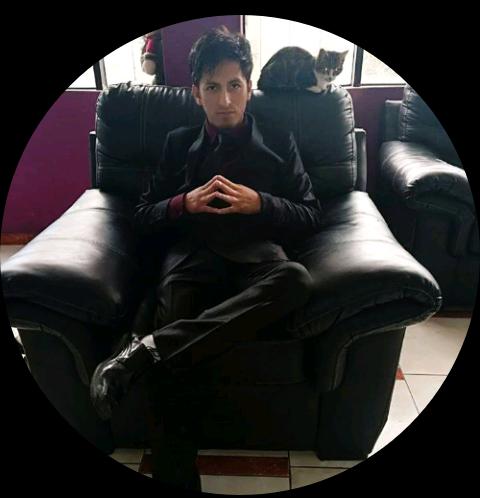 Abel Landeo
Andrei Soriano
Bryan Garcia
Karen Reyes
13
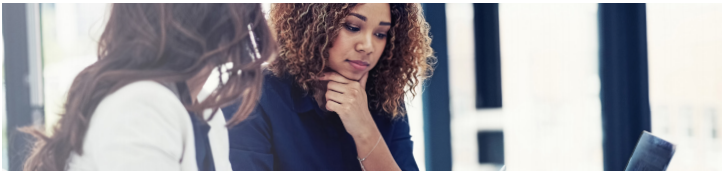 ¿Qué es el análisis de negocio?
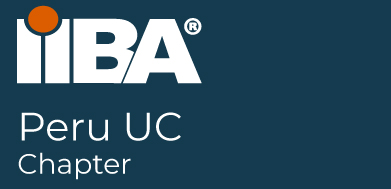 Capitulo IIBA
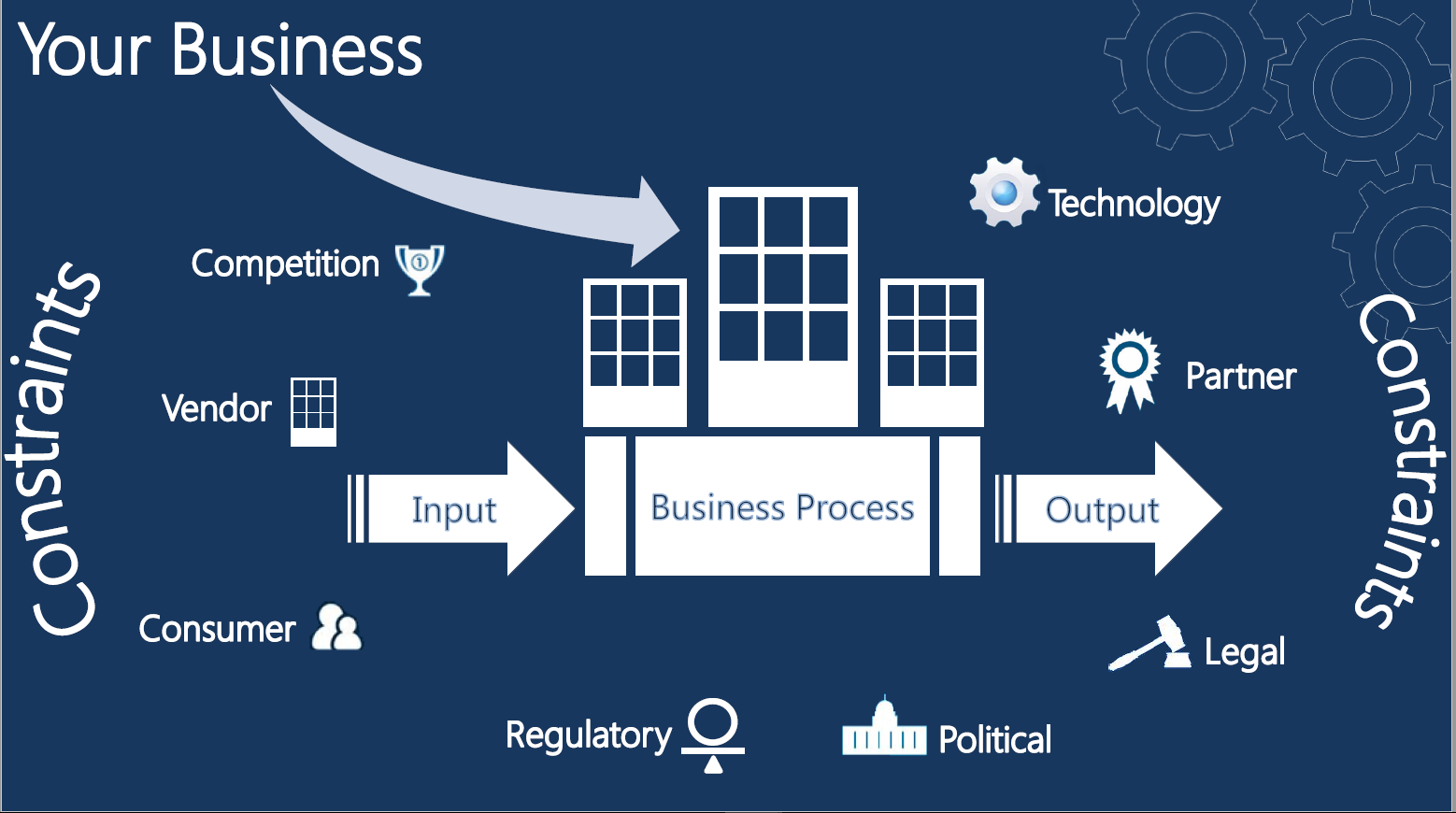 Miguel Llontop Mejía
MBA,PMP,CBAP,SMC,SDC,SAFE
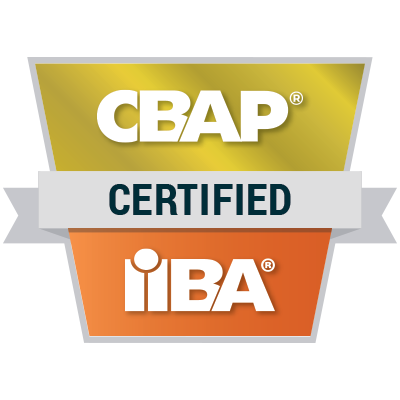 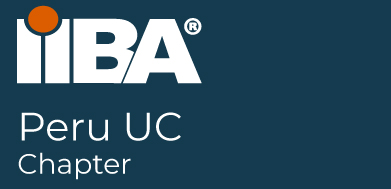 Capitulo IIBA
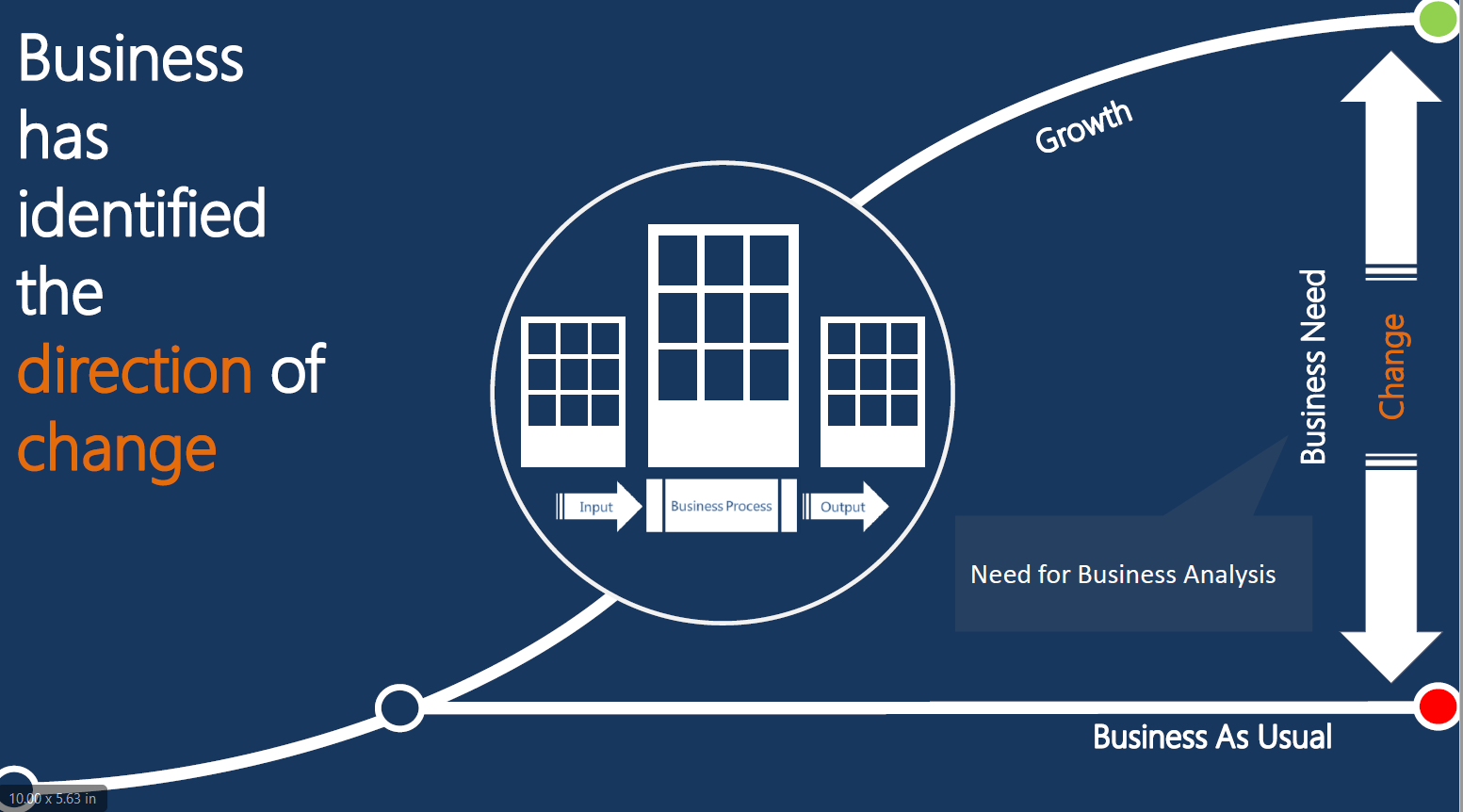 Miguel Llontop Mejía
MBA,PMP,CBAP,SMC,SDC,SAFE
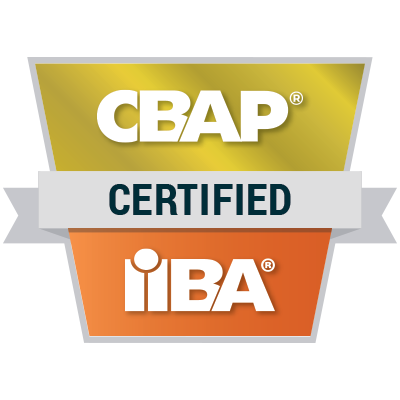 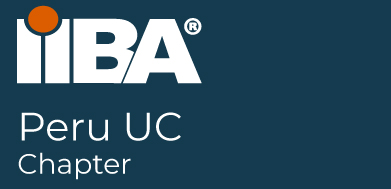 Capitulo IIBA
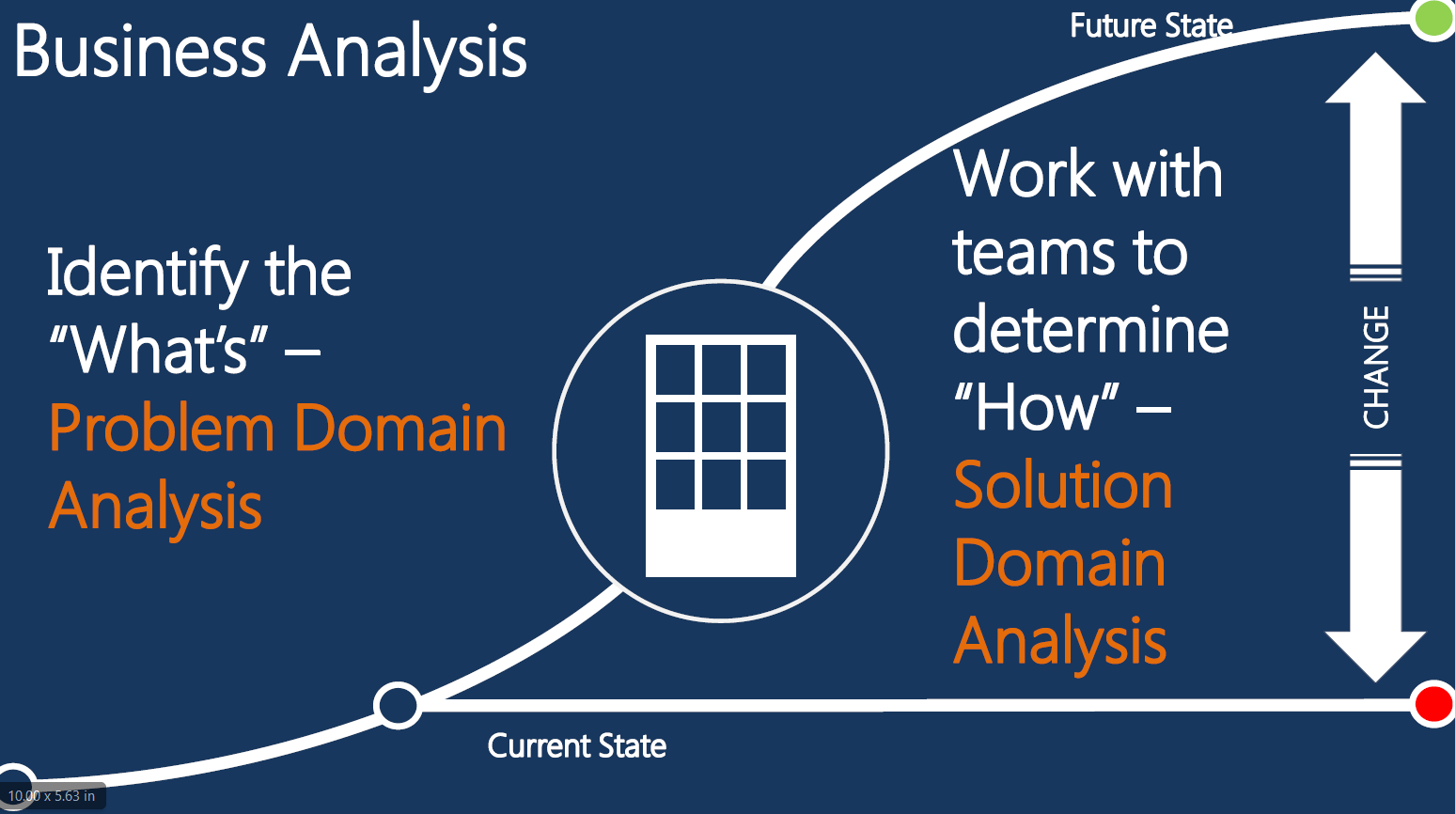 Miguel Llontop Mejía
MBA,PMP,CBAP,SMC,SDC,SAFE
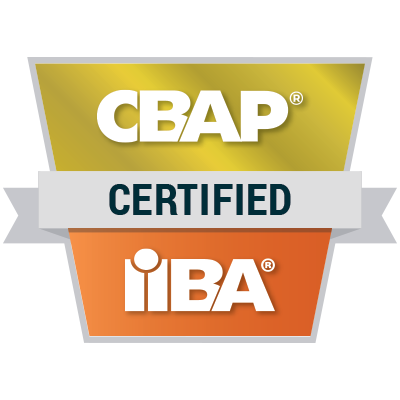 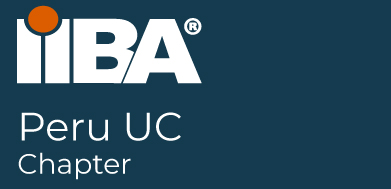 Capitulo IIBA
¿ Que es el análisis de negocio?
Conjunto de tareas y técnicas utilizadas para trabajar como enlace entre los stakeholders, con el fin de entender la organización y recomendar soluciones que permita a la organización alcanzar sus metas.
¿ Quien es un analista de negocio?
Cualquier persona que lleva actividades del Análisis de negocio, sin importar el puesto o rol que tenga en la organización.
Pueden incluir : Analista de sistemas, analista de procesos, gerentes de negocio, consultores o cualquier persona que cumpla con las habilidades necesarias y lleve a cabo las tareas descritas en BABOK.
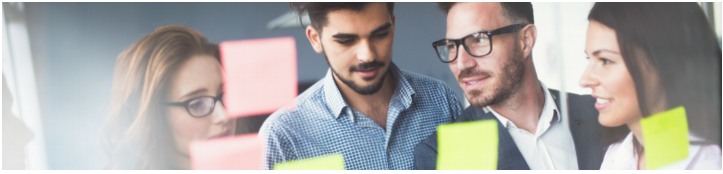 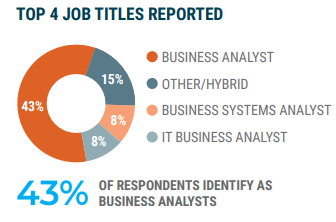 Miguel Llontop Mejía
MBA,PMP,CBAP,SMC,SDC,SAFE
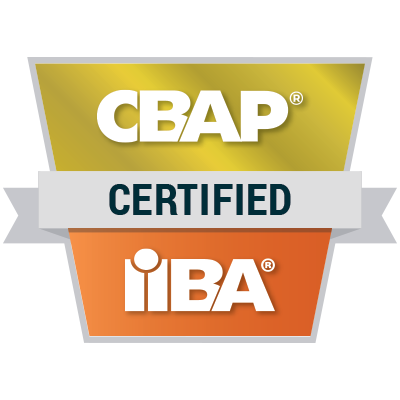 BABOK
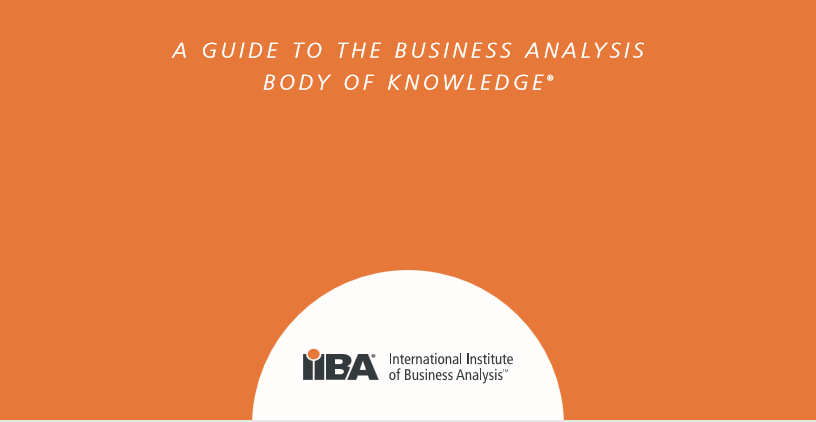 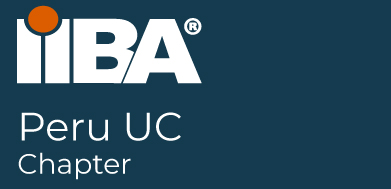 Capitulo IIBA
BABOK
Es un marco de referencia/estándar reconocido mundialmente para la practica del análisis de negocio.
Describe las áreas de conocimiento del análisis de negocio, sus actividades, tareas asociadas y las habilidades necesarias para ser eficaz en su realización.
Define las habilidades y conocimiento que las personas que trabajan en análisis de negocio, deben esperar de un profesional experimentado.
Define técnicas y herramientas de apoyo para el análisis de negocio.
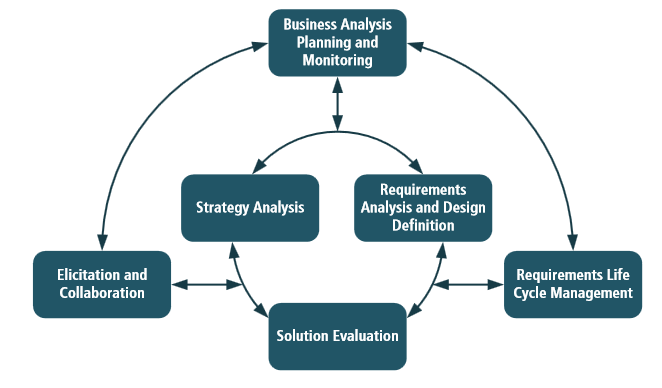 Miguel Llontop Mejía
MBA,PMP,CBAP,SMC,SDC,SAFE
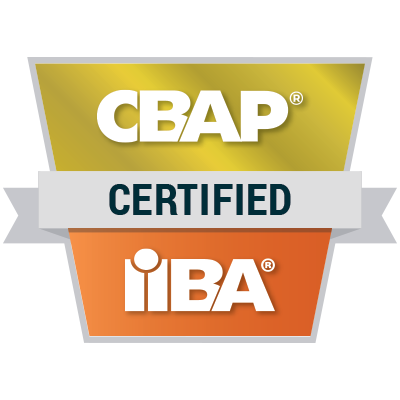 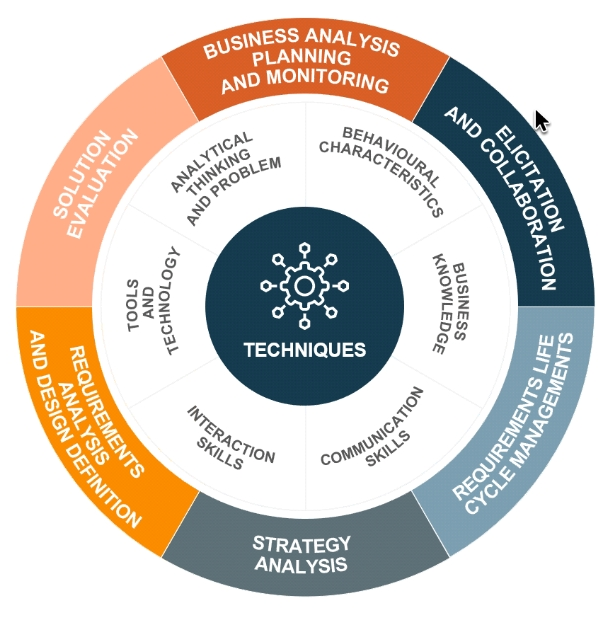 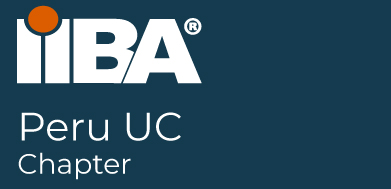 Capitulo IIBA
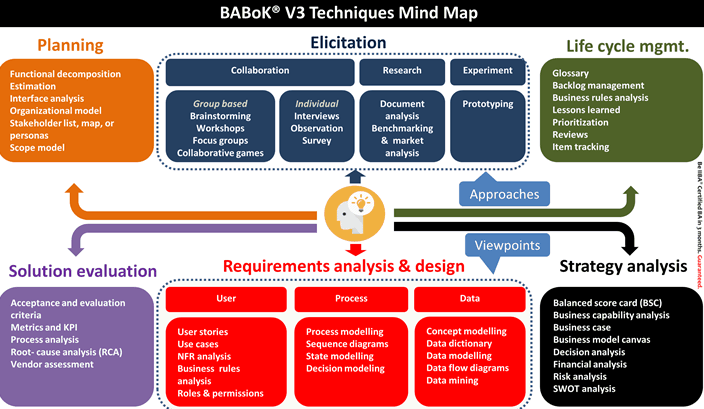 Miguel Llontop Mejía
MBA,PMP,CBAP,SMC,SDC,SAFE
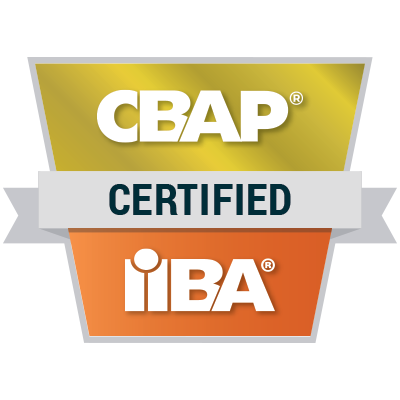 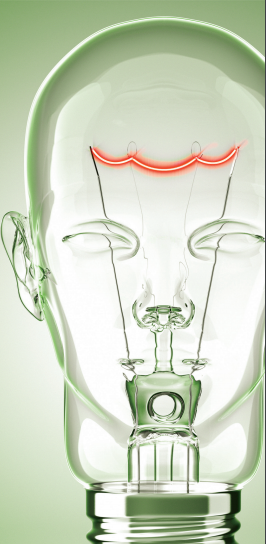 ¿Análisis de negocio y gestión de proyectos?
Capitulo IIBA
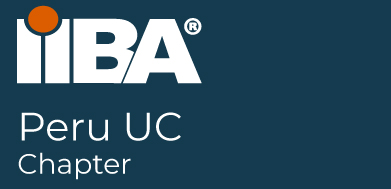 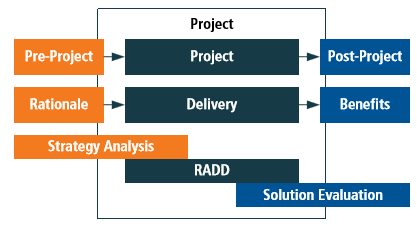 Miguel Llontop Mejía
MBA,PMP,CBAP,SMC,SDC,SAFE
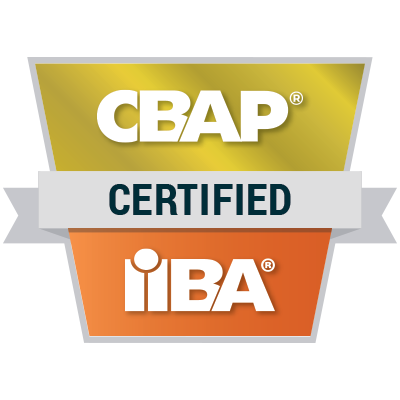 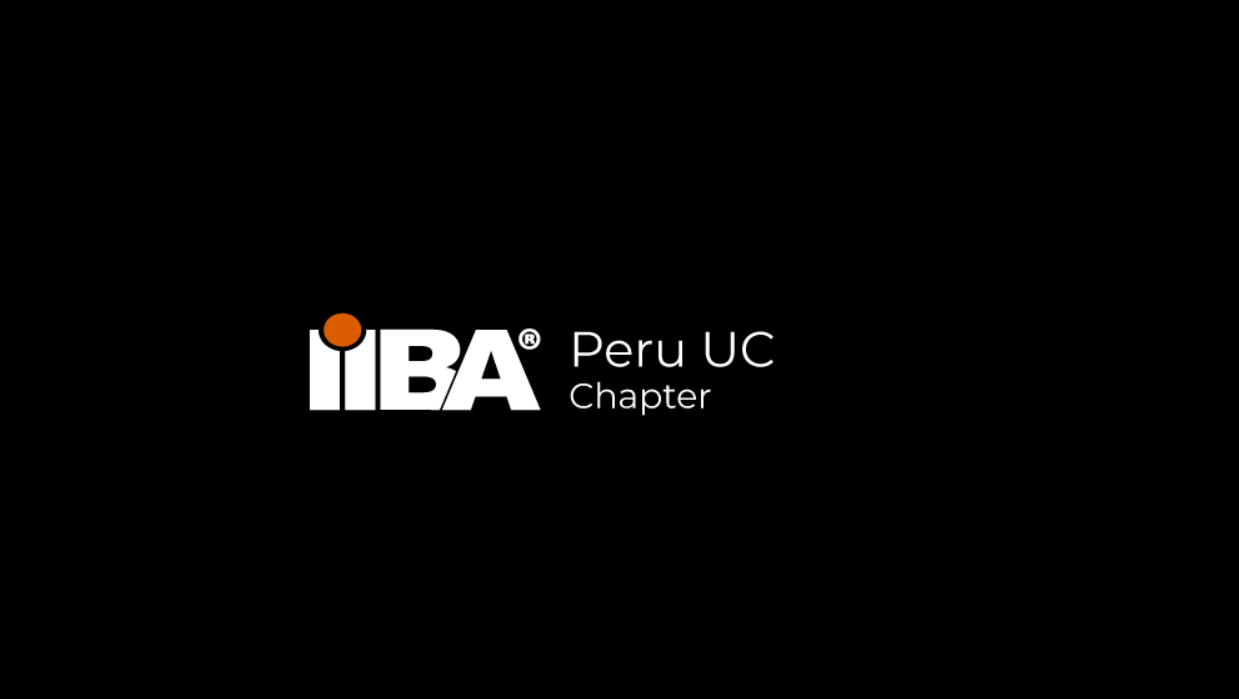 Valor Business Analysis
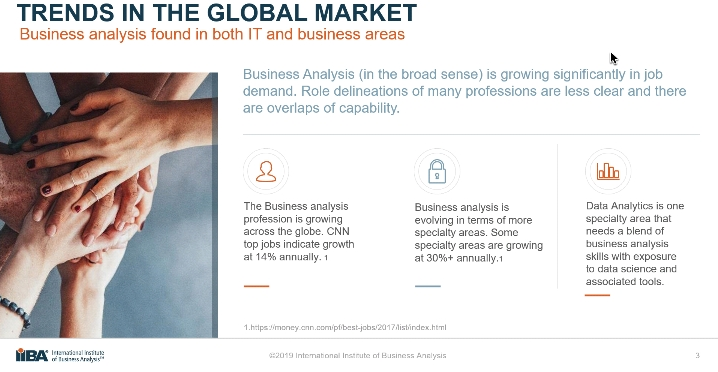 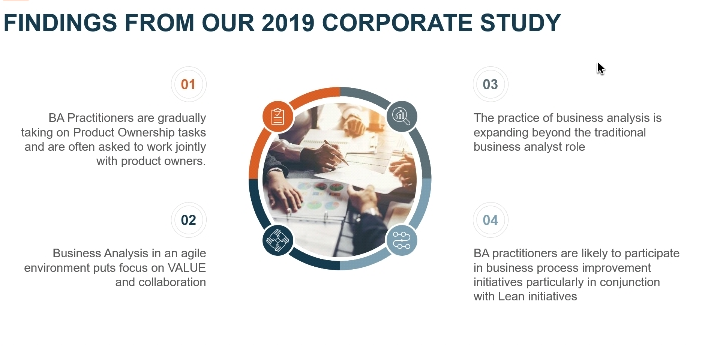 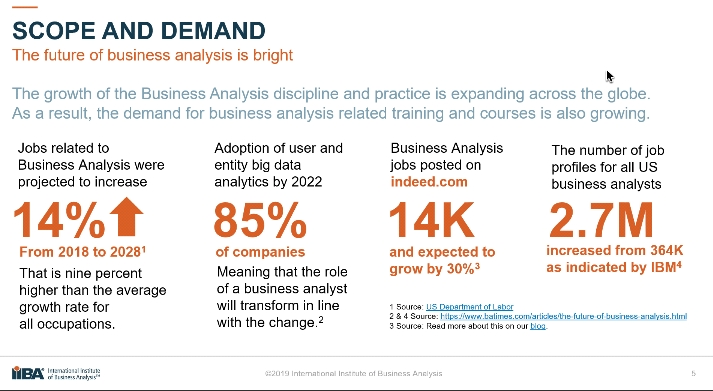 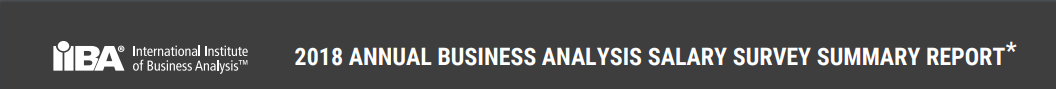 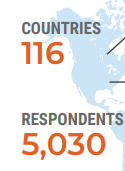 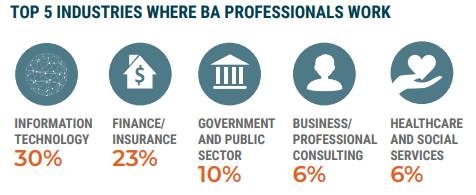 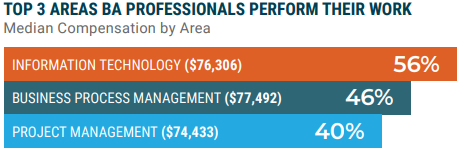 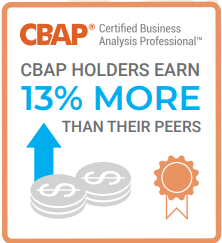 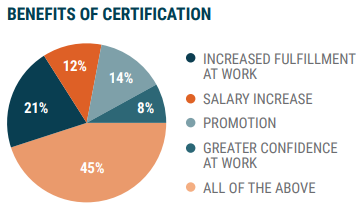 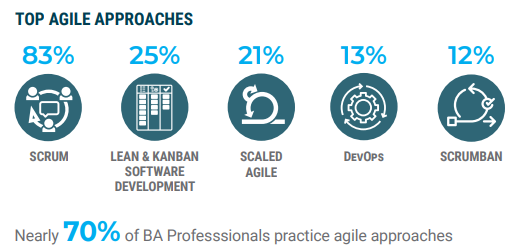 Capitulo IIBA
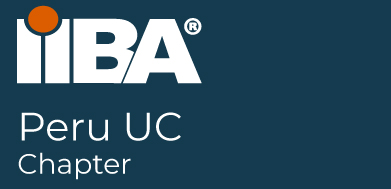 Certificaciones
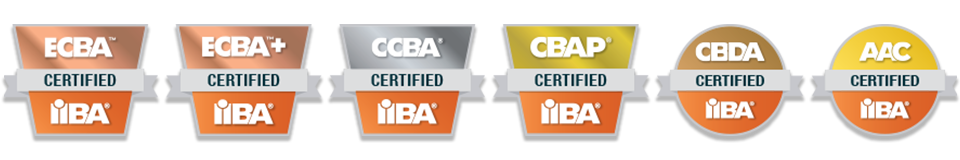 Miguel Llontop Mejía
MBA,PMP,CBAP,SMC,SDC,SAFE
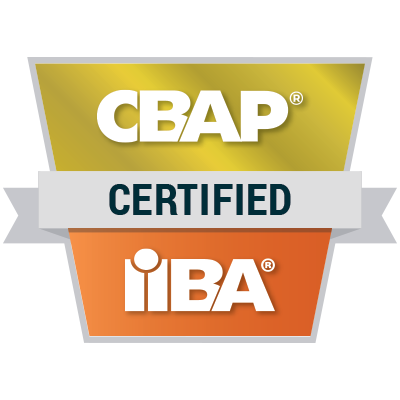 Capitulo IIBA
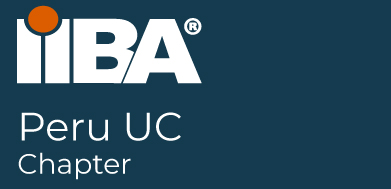 Beneficios de ser miembro IIBA Global:
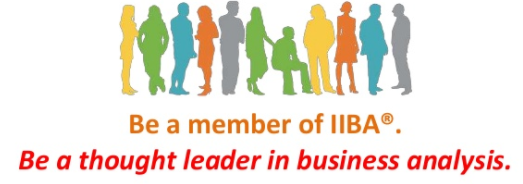 Descuento de 40% en cualquiera de las certificaciones.
Construirás una red profesional(networking)
Acceso a oportunidades globales (Bolsa de trabajo)
Acceso a webinars globales.
Acceso a exclusivos eventos – PD hours y CDUs.
Acceso a BABOK, agile extensión, data extensión, reports and research.
Acceso libros y videos online (+9,000 libros y 2,000 audio books)
Acceso exclusivo a IIBAs tools. 
Acceso exclusivo a IIBAs whitepapers and articles.
Uso de los logos oficiales de IIBA en su signature.
Reciben BA Competency model ,career  action guide and salary survey.
Miguel Llontop Mejía
MBA,PMP,CBAP,SMC,SDC,SAFE
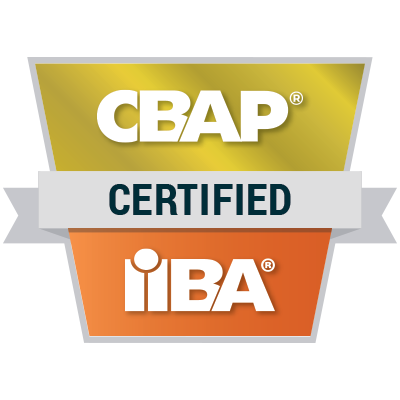 Capitulo IIBA
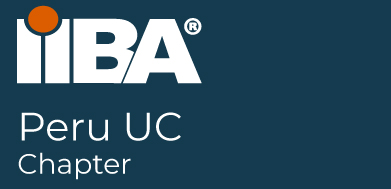 Beneficios del voluntariado :
Ganaras experiencia y conocimiento.
Construirás una red profesional.
Serás más empleable.
Desarrollaras nuevas habilidades.
Asumirás responsabilidades directas.
Aprenderás nuevas técnicas y 
herramientas del BA.
Grupos de estudio para  lograr certificaciones 

Oportunidad de ser expositor de eventos y redacción de blogs sobre el BA. 
Oportunidades de voluntariado globales.
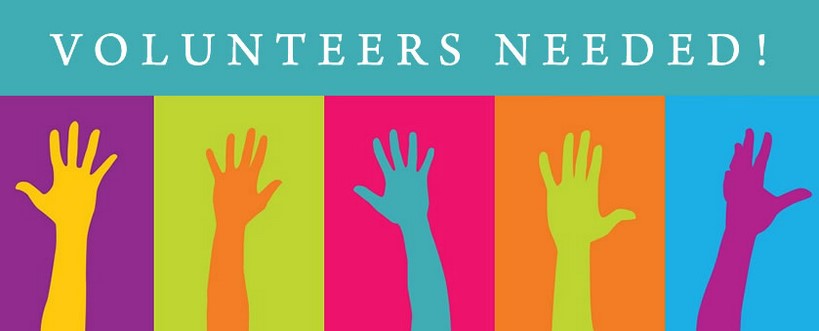 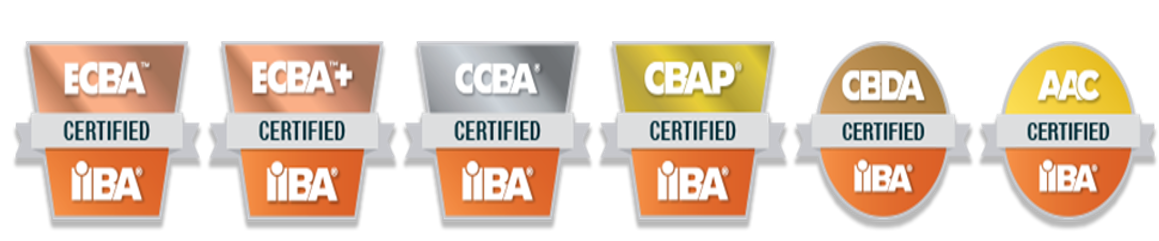 Miguel Llontop Mejía
MBA,PMP,CBAP,SMC,SDC,SAFE
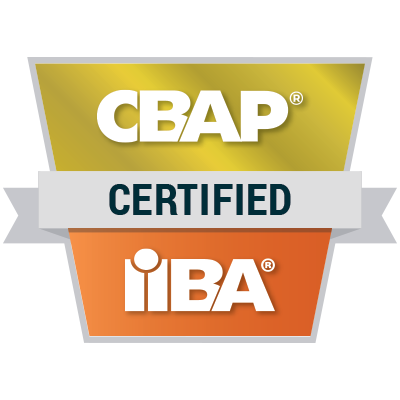 Capitulo IIBA
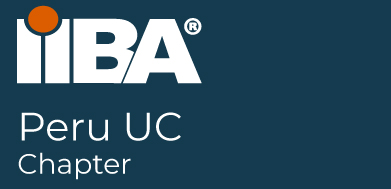 Como puedes compartir tu conocimiento y experiencia en la comunidad de BA?
Inscríbete como voluntario en :
      https://limape.iiba.org/  




- IIBA PERU UC CHAPTER
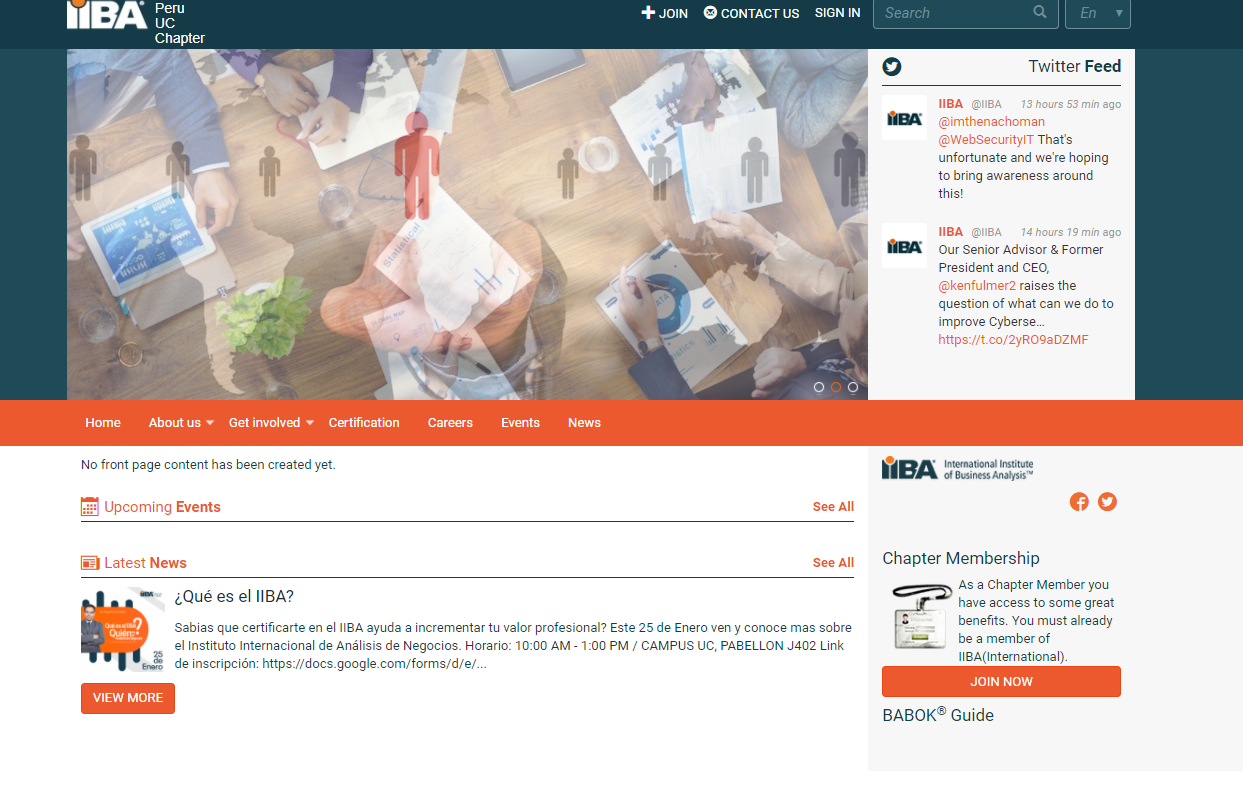 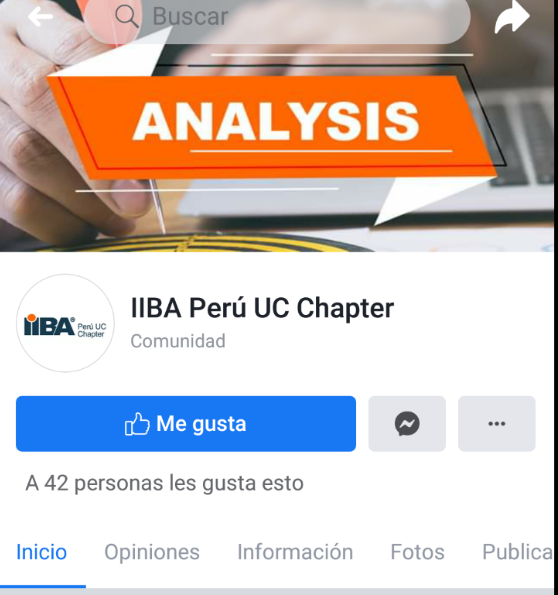 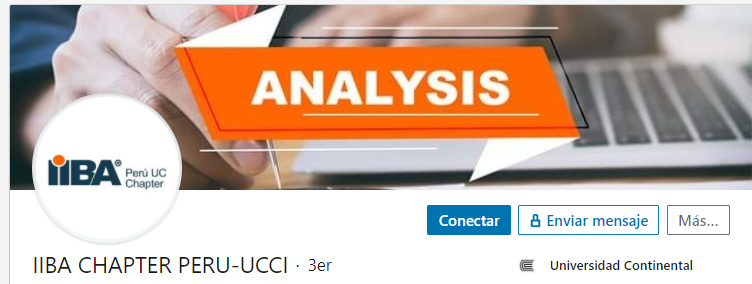 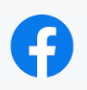 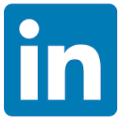 Miguel Llontop Mejía
MBA,PMP,CBAP,SMC,SDC,SAFE
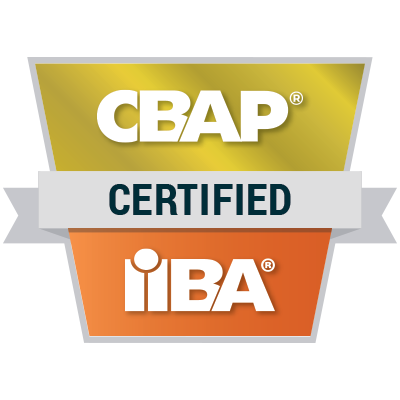 Capitulo IIBA
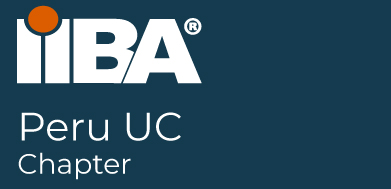 Preguntas?
Miguel Llontop Mejía
MBA, PMP, CBAP, SMC,SDC, SAFE
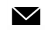 millontop@pacifico.com.pe

/miguelllontop
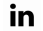 Miguel Llontop Mejía
MBA,PMP,CBAP,SMC,SDC,SAFE
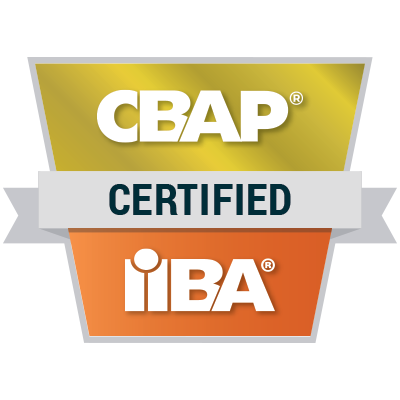